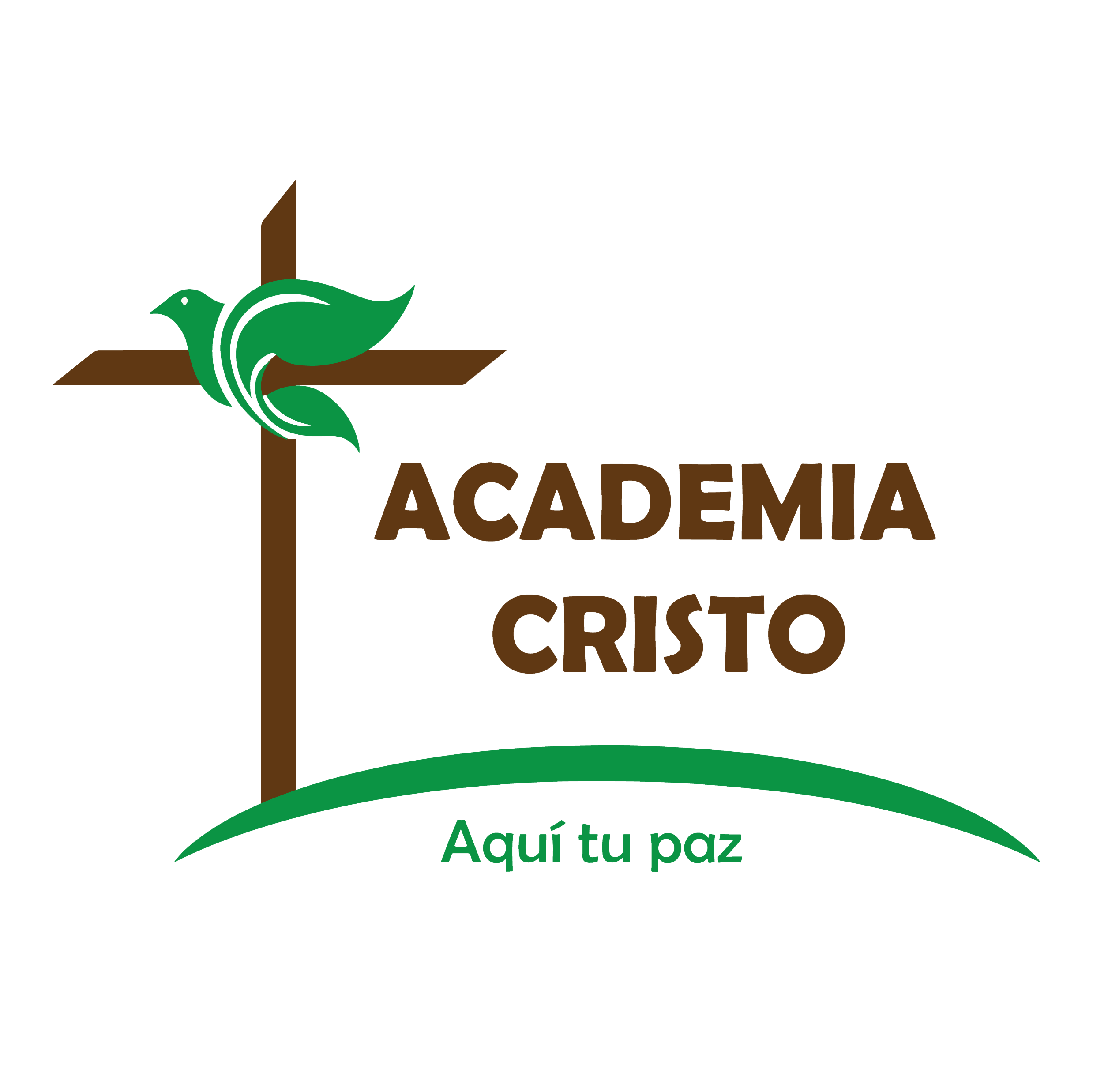 La Palabra Crece- Discípulo
Lección 2
¿No tiene audio?
Al entrar en la  reunión hay que hacer clic donde dice "Llamar a través del audio del dispositivo." También puede hacer clic abajo, a la mano izquierda en el ícono que parece una bocina.  
Si le funciona nada de esto, se sale de la reunión, vuelva a entrar siguiendo estas instrucciones.
La Palabra Crece- Discípulo #2
Lección 2
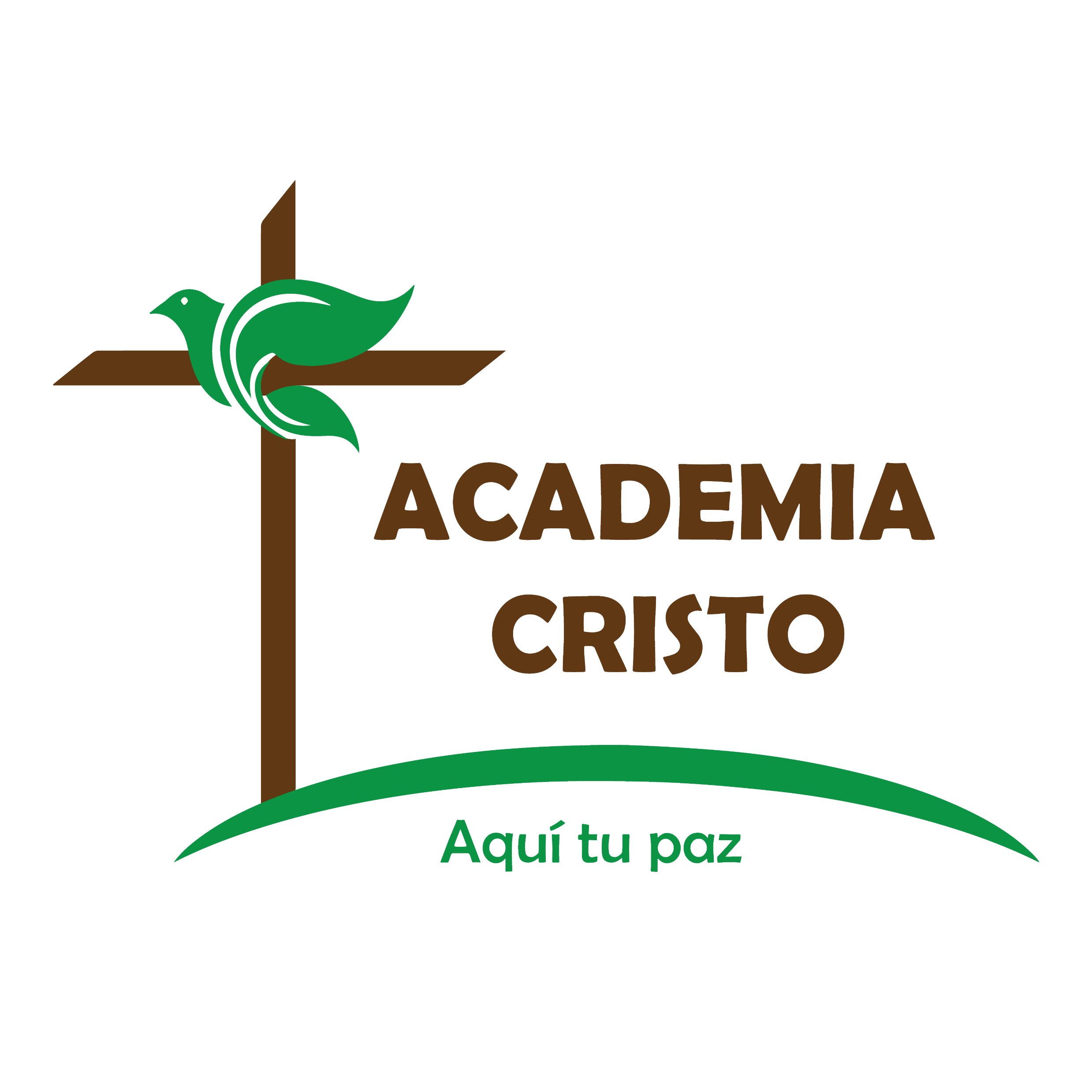 En Cristo
Favor de desactivar los micrófonos cuando no está hablando para que todos puedan oír al que habla claramente.
Academia Cristo les Pide que:
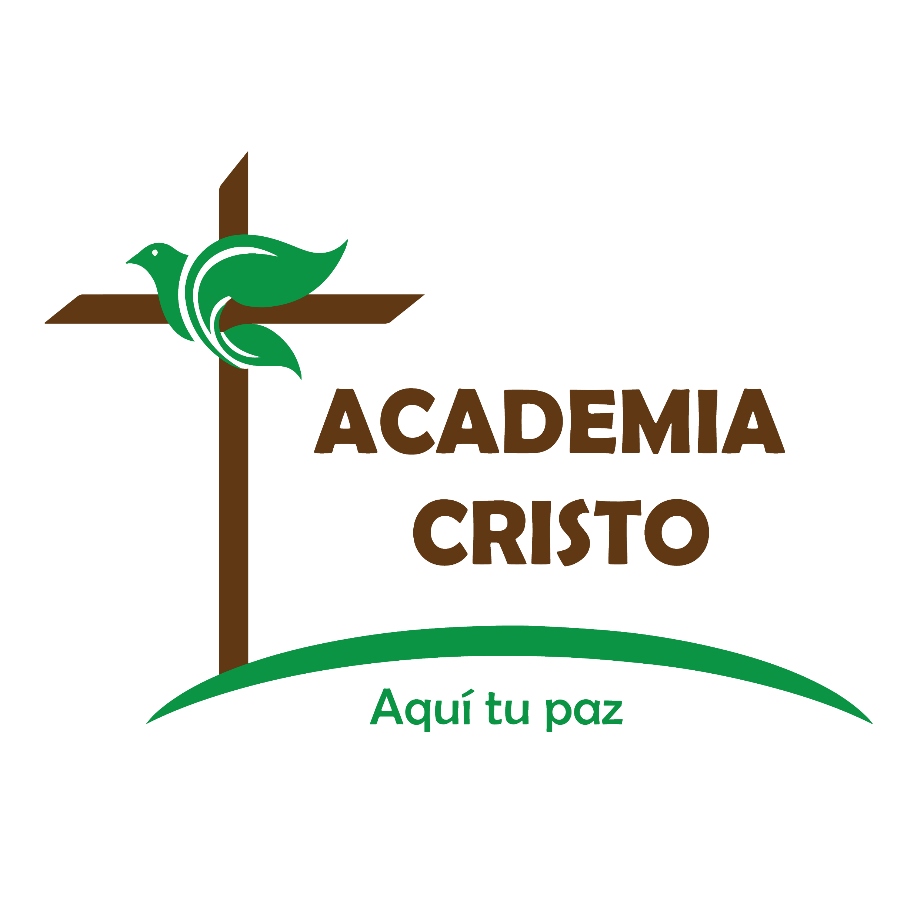 Mostremos respeto...
... llegando preparados
... siendo puntuales
... a los profesores que nos sirven
... a los compañeros en clase
... en el grupo de WhatsApp
La Palabra Crece- Discípulo #5
Saludos
Uno por uno cada persona saluda a sus compañeros.
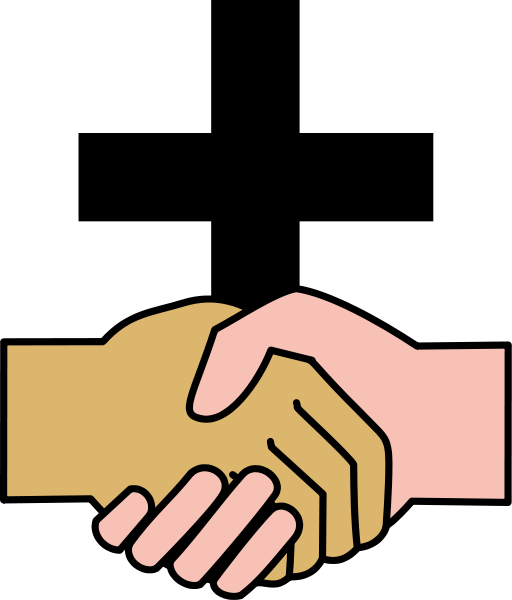 La Palabra Crece- Discípulo #2
This Photo by Unknown Author is licensed under CC BY-SA
La oración
La Palabra Crece- Discípulo #2
This Photo by Unknown Author is licensed under CC BY-NC-ND
Revisemos el video
La pregunta o preguntas formuladas en el grupo de WhatsApp.
La Palabra Crece- Discípulo #2
En Cristo
Es muy importante notar que el fruto viene después de que estamos en Cristo.
La Palabra Crece- Discípulo #2
Solo hay ‘un bautismo’ (Efesios 4:5)
Por tanto, vayan y hagan discípulos en todas las naciones, y bautícenlos en el nombre del Padre, y del Hijo, y del Espíritu Santo.
-Mateo 28:19
¿No saben ustedes que todos los que fuimos bautizados en Cristo Jesús, fuimos bautizados en su muerte?
-Romanos 6:3
La Palabra Crece- Discípulo #2
Romanos 6:1-4
Entonces, ¿qué diremos? ¿Seguiremos pecando, para que la gracia abunde? 2 ¡De ninguna manera! Porque los que hemos muerto al pecado, ¿cómo podemos seguir viviendo en él? 3 ¿No saben ustedes que todos los que fuimos bautizados en Cristo Jesús, fuimos bautizados en su muerte? 4 Porque por el bautismo fuimos sepultados con él en su muerte, para que así como Cristo resucitó de los muertos por la gloria del Padre, así también nosotros vivamos una vida nueva.
La Palabra Crece- Discípulo #2
La Palabra Crece- Discípulo #2
This Photo by Unknown Author is licensed under CC BY-SA
A continuación…
Pasajes de las Escrituras que muestran la gran seguridad que tenemos mediante el bautismo
La Palabra Crece- Discípulo #2
Gálatas 3:26-27
Pues todos ustedes son hijos de Dios por la fe en Cristo Jesús. 27 Porque todos ustedes, los que han sido bautizados en Cristo, están revestidos de Cristo.
La Palabra Crece- Discípulo #2
¿Qué dice este pasaje sobre el significado de ser “bautizado en Cristo”?
Hemos sido revestidos de Cristo.
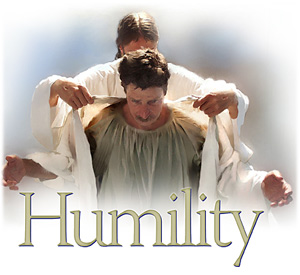 La Palabra Crece- Discípulo #2
This Photo by Unknown Author is licensed under CC BY-NC-ND
¿Alguien puede pensar en un pasaje diferente que habla de estar “revestido de Cristo”?
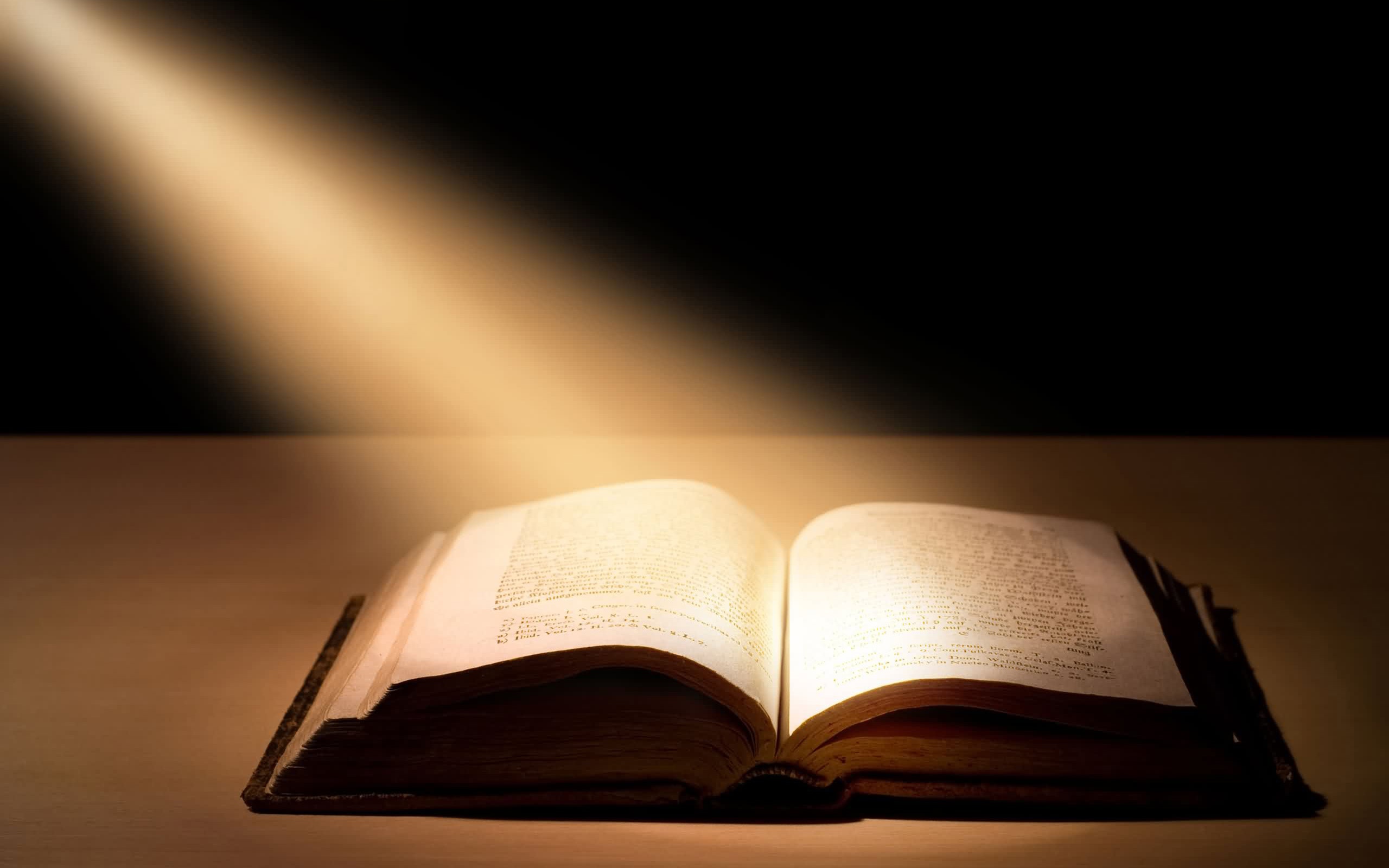 Isaías 64
Mateo 22
Apocalipsis 7
La Palabra Crece- Discípulo #2
This Photo by Unknown Author is licensed under CC BY-SA-NC
Colosenses 2:12-14
Cuando ustedes fueron bautizados, fueron también sepultados con él, pero al mismo tiempo resucitaron con él, por la fe en el poder de Dios, que lo levantó de los muertos. 13 Antes, ustedes estaban muertos en sus pecados; aún no se habían despojado de su naturaleza pecaminosa. Pero ahora, Dios les ha dado vida juntamente con él, y les ha perdonado todos sus pecados. 14 Ha anulado el acta de los decretos que había contra nosotros y que nos era adversa; la quitó de en medio y la clavó en la cruz.
La Palabra Crece- Discípulo #2
¿Qué significa el bautismo de acuerdo con este pasaje?
Este usa una imagen diferente pero nos lleva a la misma conclusión. El bautismo nos conecta con la muerte de Jesús.
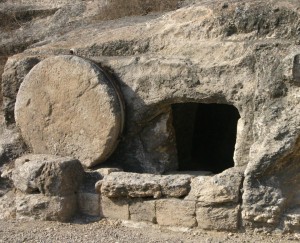 La Palabra Crece- Discípulo #2
This Photo by Unknown Author is licensed under CC BY
¿Por qué es un consuelo constante para el discípulo recordar su bautismo?
Conclusión: el bautismo en Cristo significa que al recordar nuestro bautismo estamos seguros de que estamos conectados a Cristo y, por lo tanto, nuestra deuda ha sido pagada.
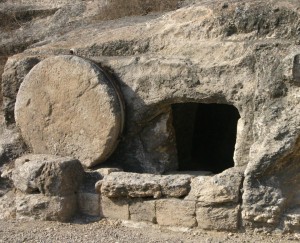 La Palabra Crece- Discípulo #2
This Photo by Unknown Author is licensed under CC BY
1 Corintios 6:9-11
¿Acaso no saben que los injustos no heredarán el reino de Dios? No se equivoquen: ni los fornicarios, ni los idólatras, ni los adúlteros, ni los afeminados, ni los que se acuestan con hombres, 10 ni los ladrones, ni los avaros, ni los borrachos, ni los malhablados, ni los estafadores, heredarán el reino de Dios. 11 Y eso eran algunos de ustedes, pero ya han sido lavados, ya han sido santificados, ya han sido justificados en el nombre del Señor Jesús, y por el Espíritu de nuestro Dios.
La Palabra Crece- Discípulo #2
¿Cómo era el estilo de vida de los corintios cuando estaban separados de Cristo?
Ver 9 y 10. Estos son estilos de vida pecaminosos. Esto es “quiénes eran” antes de conectarse con Cristo.
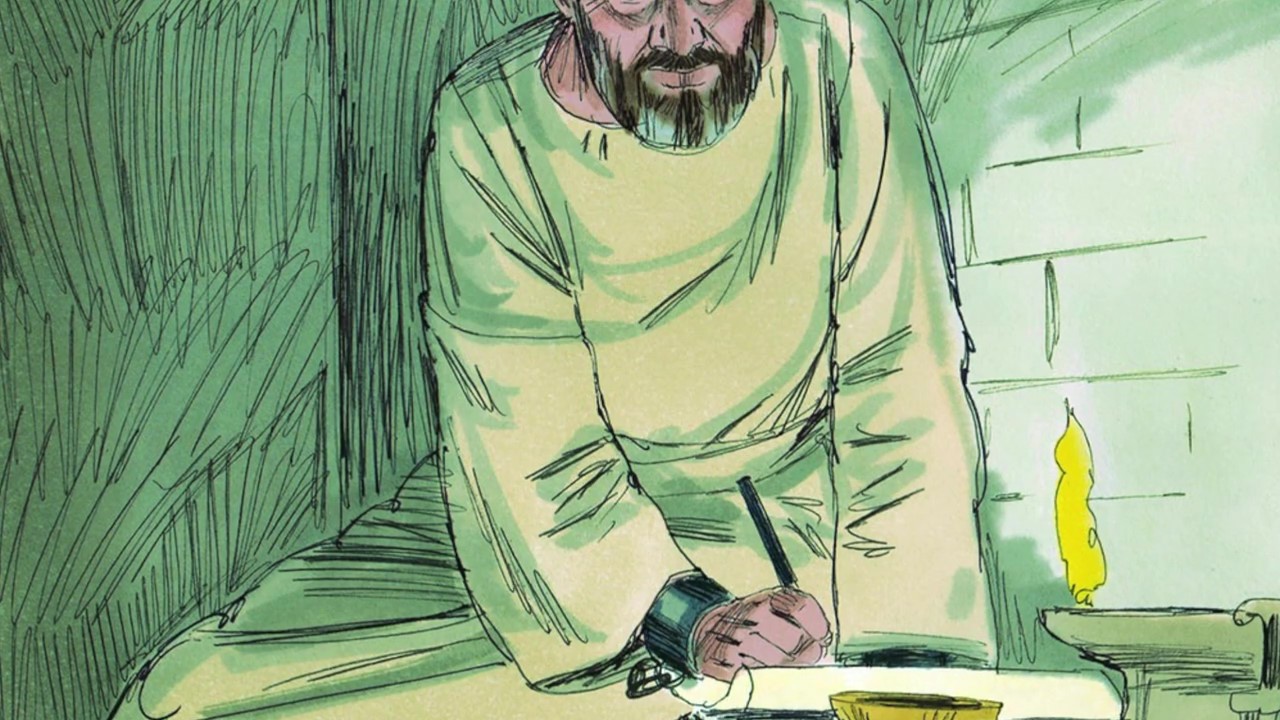 La Palabra Crece- Discípulo #2
¿Por qué el bautismo nos mueve a separarnos del pecado?
El bautismo produce un cambio real que “por el Espíritu de nuestro Dios” hace que nos separemos del pecado y de los estilos de vida pecaminosos porque estamos en Cristo.
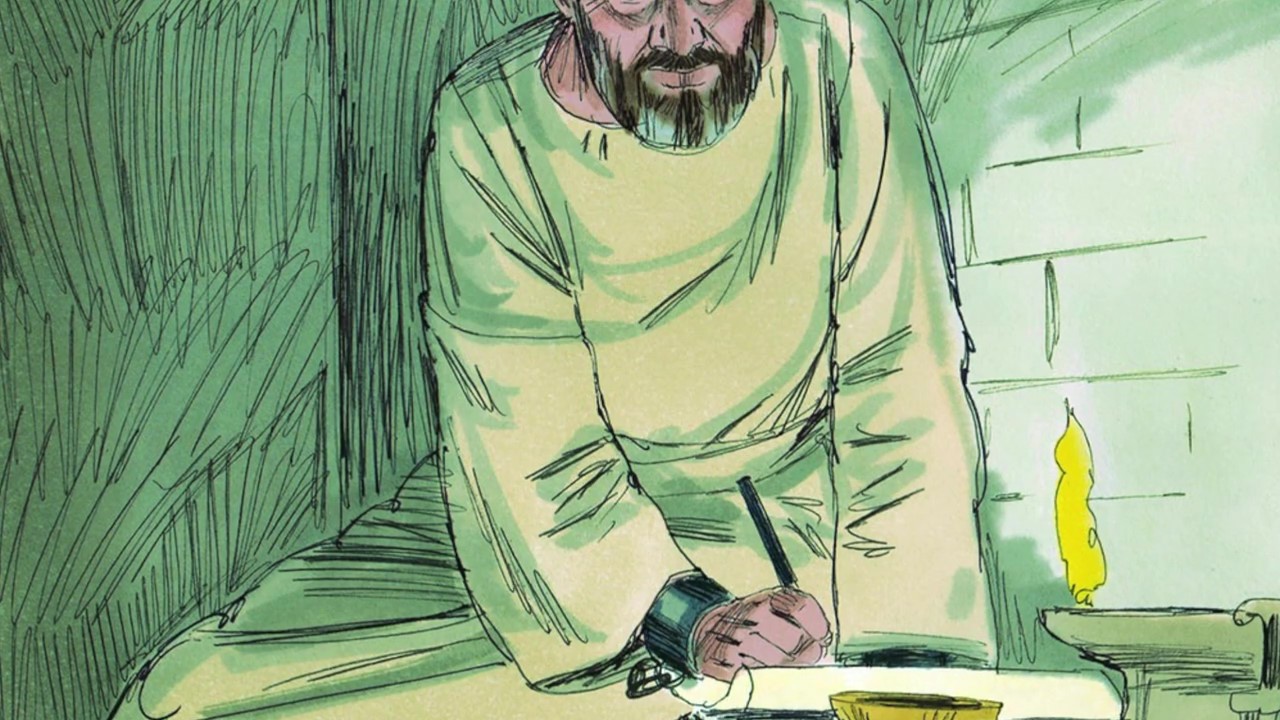 La Palabra Crece- Discípulo #2
Resumen de la lección
La Palabra Crece- Discípulo #2
Resumen de la lección
Somos salvos por gracia mediante la fe. Las obras son el resultado de la gracia y la fe.
La Palabra Crece- Discípulo #2
Conclusión
El propósito del grupo de WhatsApp
La importancia de hacer la tarea que es ver el video
Próxima clase: día y hora
La Palabra Crece- Discípulo #2
La bendición
La Palabra Crece- Discípulo #2
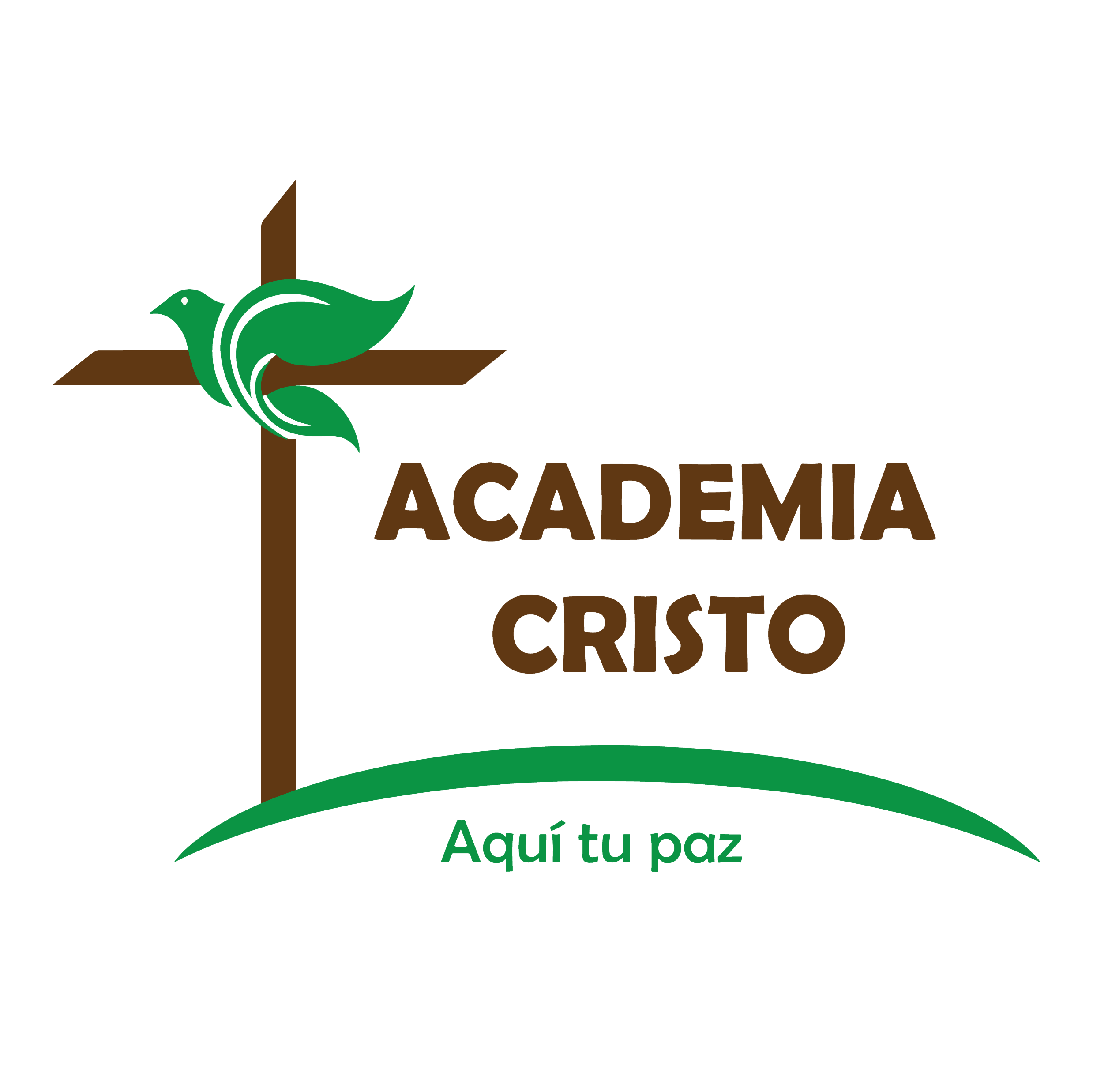 La Palabra Crece- Discípulo
Lección 2